Flexible and Effective measures - Market Base Approach -
Takashi Hongo
Senior Fellow
Mitsui Global Strategic Studies Institute
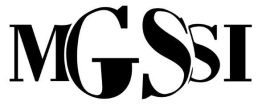 Modality of  Measures
ICAO Symposium on Aviation and Climate Change, "Destination Green", ICAO Headquarters, Montréal, Canada, 14 - 16 May 2013
2
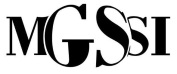 Carbon Pricing – Carbon Tax / Mission Trading -
CO2 mission : million ton. Total of the above jurisdiction is 9,864 million ton and 33% equivalent of global CO2 emission
ICAO Symposium on Aviation and Climate Change, "Destination Green", ICAO Headquarters, Montréal, Canada, 14 - 16 May 2013
3
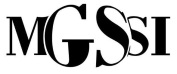 Lessons from Carbon Market
Volatility of carbon price
Fundamentals : Long term carbon price signal is crucial
However, market is often short sighted 
Measurement should be simple and practical.
    (both ETS and project base approach)
    ⇒“Benchmarking” is a practical and fair. 
Still Learning by Doing stage
ICAO Symposium on Aviation and Climate Change, "Destination Green", ICAO Headquarters, Montréal, Canada, 14 - 16 May 2013
4
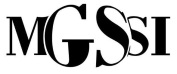 Scenario of International Framework- Pre and Post 2020 -
No-Cap
Scenario 4: Mostly Pledge &Review
Scenario 3 : EU with Cap
                      US, Japan and BRICS
　                     with Pledge & Review
Soft commitment
Pledge &Review (Strong commitment)
Cap
Scenario 2 : Developed countries with Cap
                       BRICS with Pledge & Review
Scenario 1 ; All countries with Cap
Least Developing countries
Other 
Developing
Developing
BRICS
US etc
US, Japan,
Canada etc
EU, Japan etc
EU, Australia etc
ICAO Symposium on Aviation and Climate Change, "Destination Green", ICAO Headquarters, Montréal, Canada, 14 - 16 May 2013
5
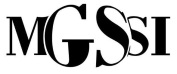 International Framework- Pre and Post 2020 -
Ideas of New Credits
ICAO Symposium on Aviation and Climate Change, "Destination Green", ICAO Headquarters, Montréal, Canada, 14 - 16 May 2013
6
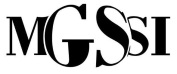 Enlargement of ETS     – Squeezing the project base credits
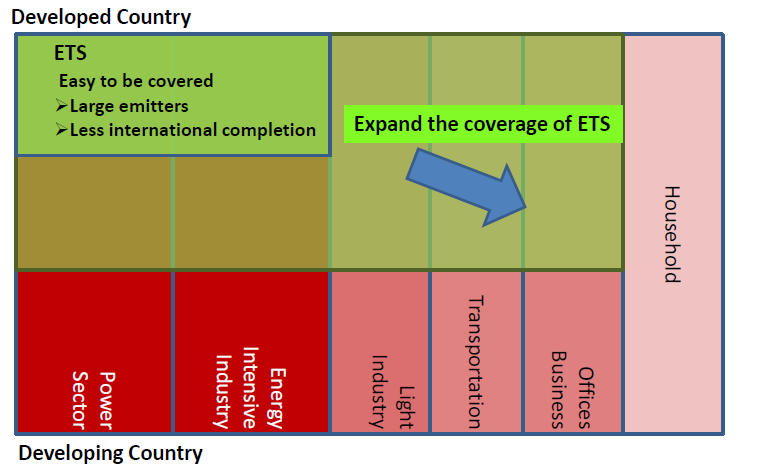 Easy to be covered
Large emitters 
Less international completion
Fields for 
Project Base Credit
ICAO Symposium on Aviation and Climate Change, "Destination Green", ICAO Headquarters, Montréal, Canada, 14 - 16 May 2013
7
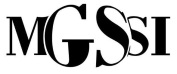 Japanese Measures- National, Sub-national Voluntary Actions -
ICAO Symposium on Aviation and Climate Change, "Destination Green", ICAO Headquarters, Montréal, Canada, 14 - 16 May 2013
8
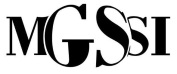 Airline under different regulations- Case of Japan -
International  Operation
Domestic Operation
Japan (National Government)
ICAO
Other Jurisdiction
Reporting 
(Pubic 
pressure）
Reporting 
(Pubic 
pressure）
Tokyo
Efficiency,
Tax, MBM
Reporting 
&Carbon 
Tax
ETS
Fuel
Airport 
Services
Fuel
Airport 
Services
Cost
Airlines
ICAO Symposium on Aviation and Climate Change, "Destination Green", ICAO Headquarters, Montréal, Canada, 14 - 16 May 2013
9
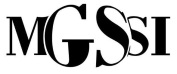 Offset Credits for ICAO
Recommendation of 
eligible credits
UN Credit
Independent Expert Committee
ICAO
Review of
Offset
Report of 
Offset procedure
Determination
National Allowance 
(EU, Australia etc.)
Airlines
Eligible 
Criteria
Offset
National Offset credit (Japan etc.)
Sub-National allowance &offset credit (California, Quebec, China, Tokyo etc.)
Conditions of Eligible credits
Reliability – commercially and environmentally  (avoid double counting)
Liquidity/Access to credits
Credits by regulations  affects airlines
Options
REDD+ other new credits
Other credits
ICAO Symposium on Aviation and Climate Change, "Destination Green", ICAO Headquarters, Montréal, Canada, 14 - 16 May 2013
10
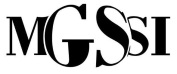 Conclusion - Recommendations
Varieties of options are better for sustainable growth of aviation sector.
Offset credit may be reasonable price option.
Own credits by ICAO is an option for keeping flexibility.
Voluntary actions leads to good public reputation.
Dialogue with market is recommended
ICAO Symposium on Aviation and Climate Change, "Destination Green", ICAO Headquarters, Montréal, Canada, 14 - 16 May 2013
11
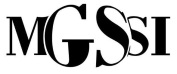